Differences Between Molecules Question
Explain why chlorine (Cl2) is a gas at room temperature, but sodium chloride (NaCl) is a solid at room temperature. 
     Chlorine                        Sodium chloride 

 

Include a description of the bonding and structure of chlorine and sodium chloride in your answer.
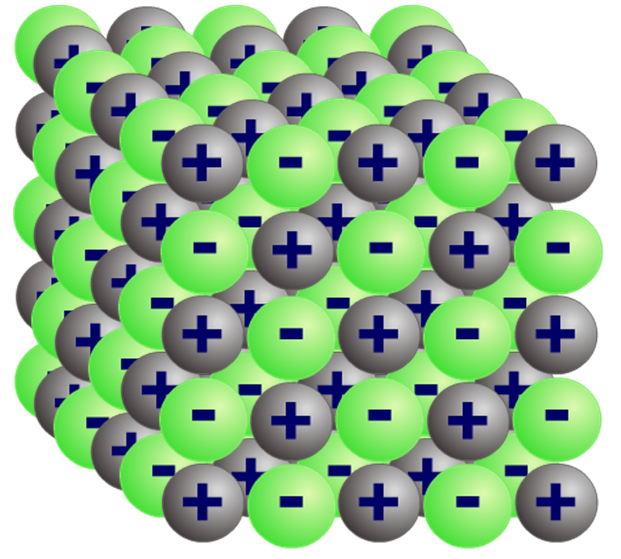 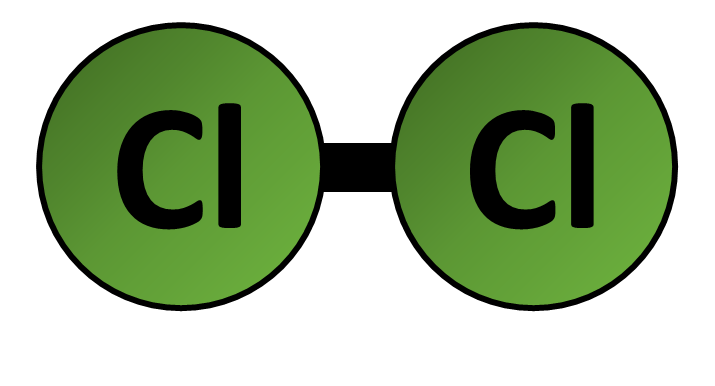 Key things to include:
Describe the bonding in giant ionic compounds
Describe the bonding in simple covalent bonding
______________________________________________________________________________________________________________________________________________________________________________________________________________________________________________________________________________________________________________________________________________________________________________________________________________________________________________________________________________________
Answer
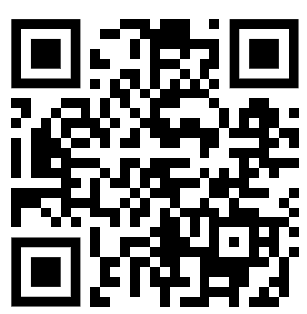 Link to video
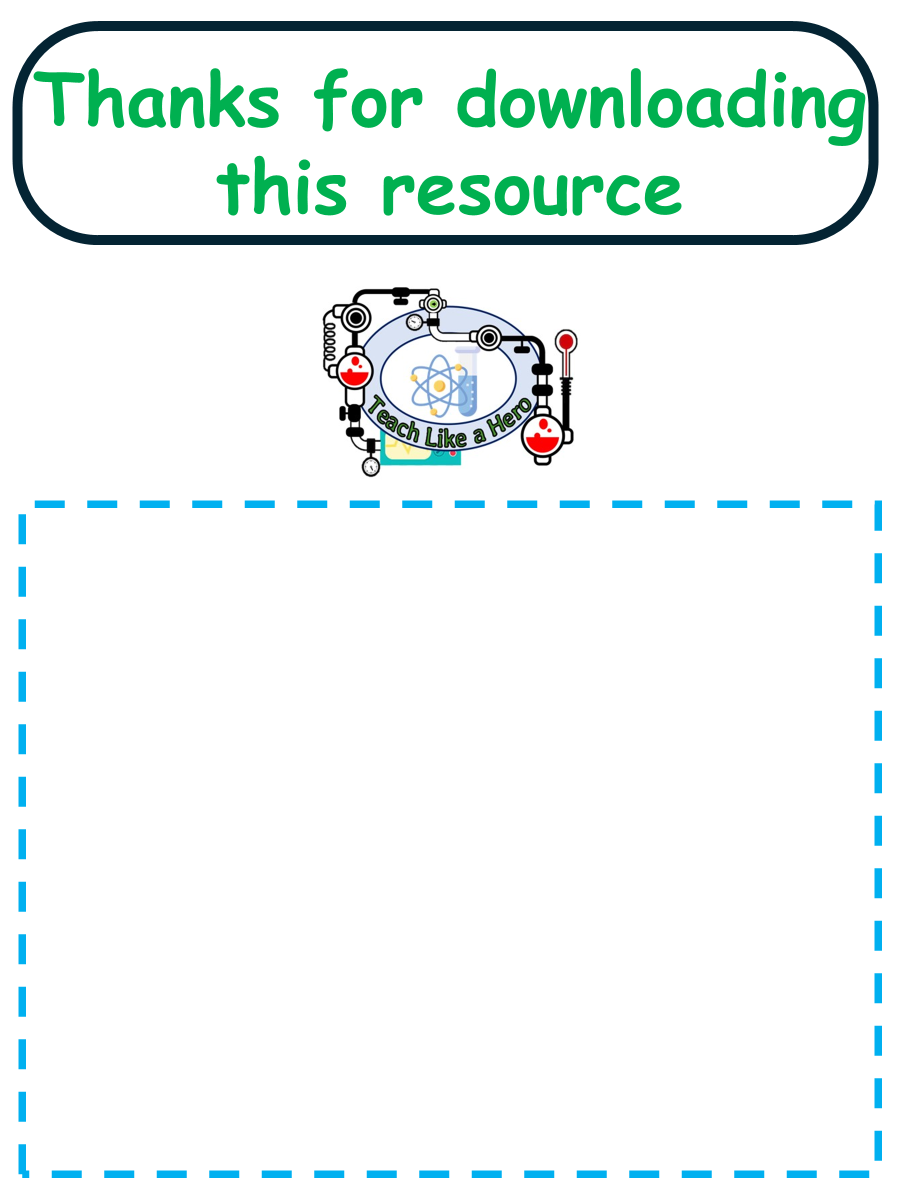 Resources that this activity would work well with
Click here to access my bonding youtube videos
Lesson on TES
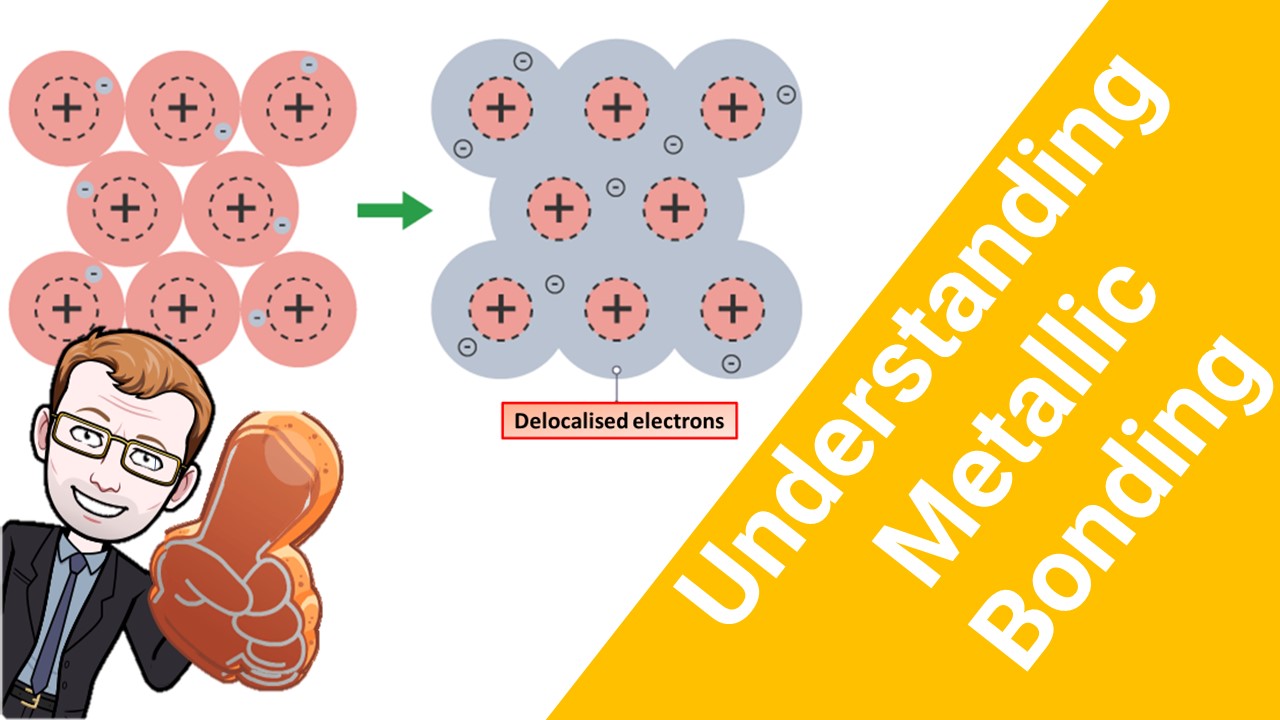 Lessons on TPT
Follow me on social media to stay in touch
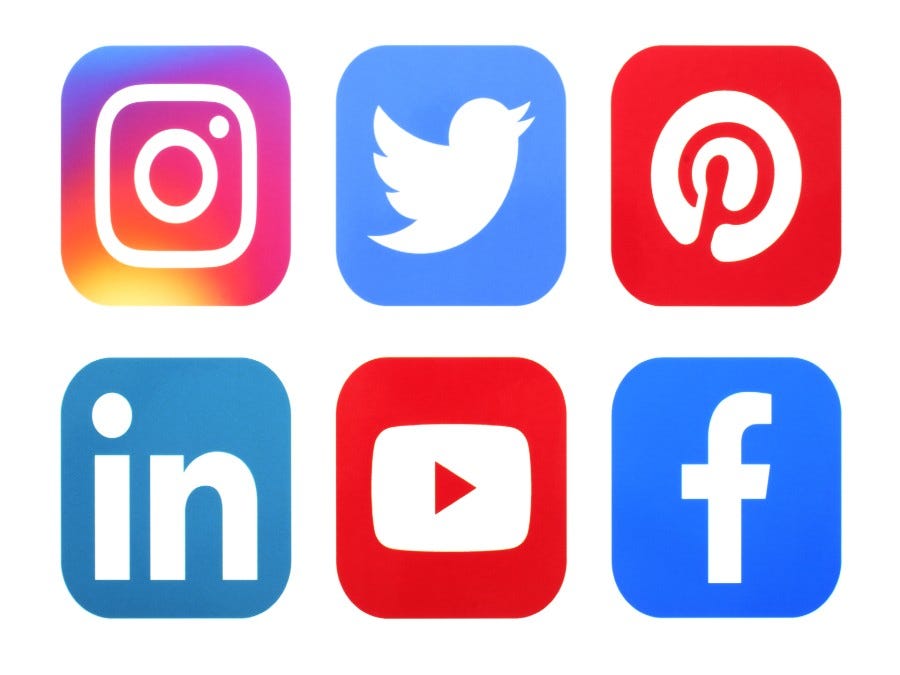 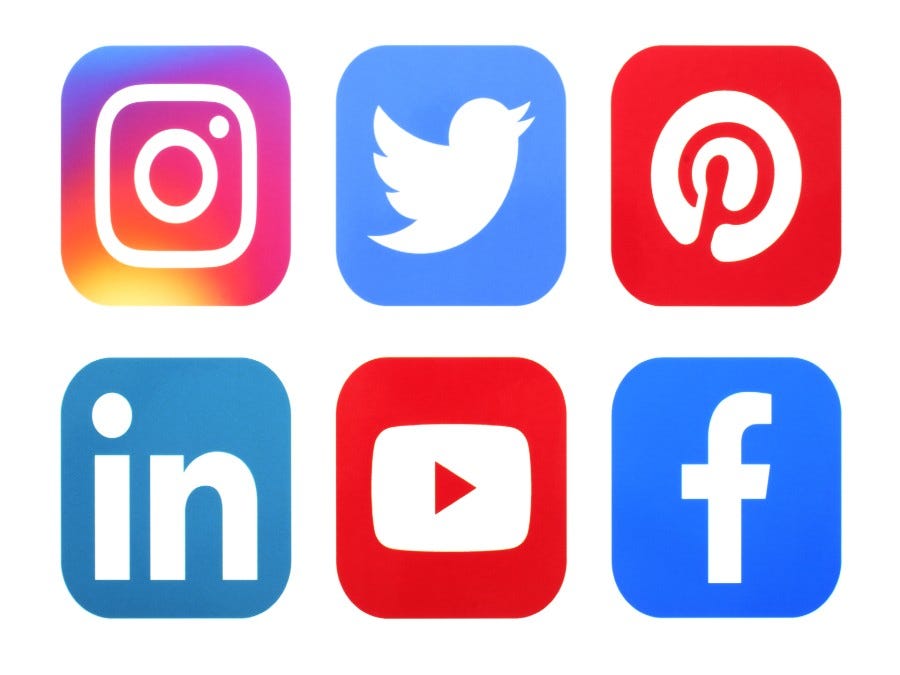 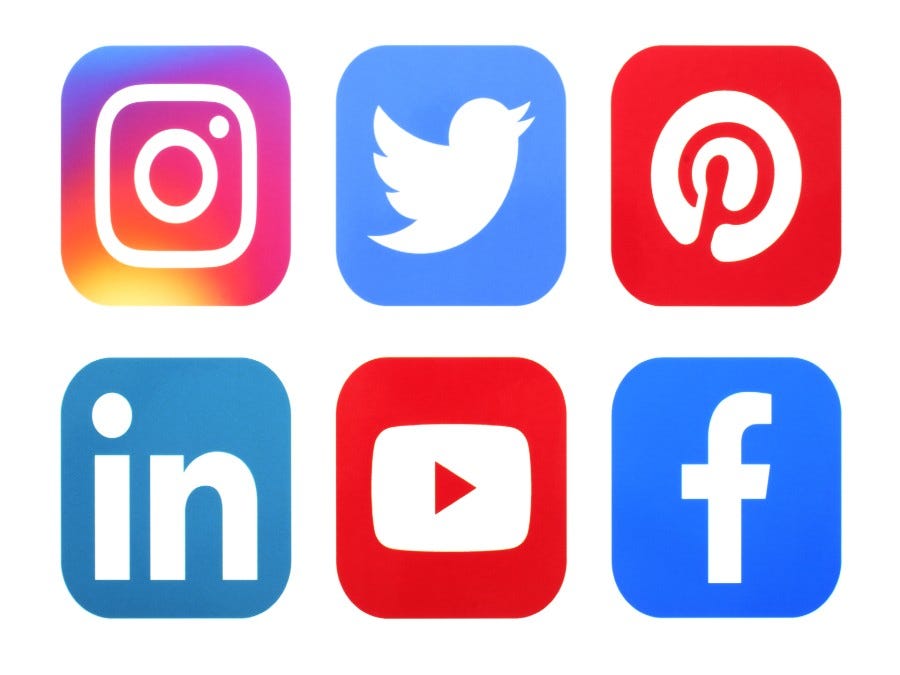 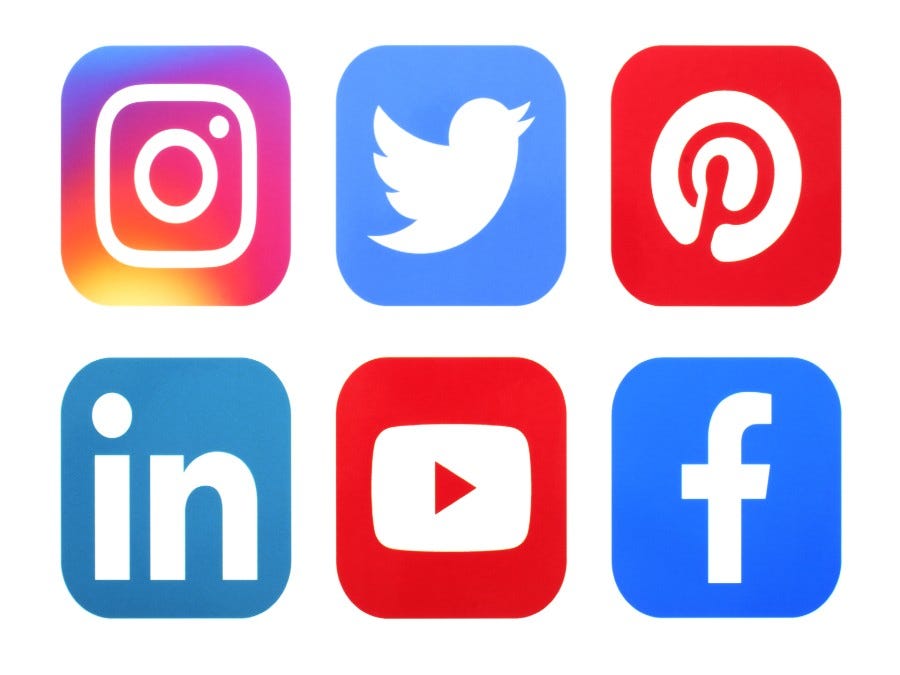 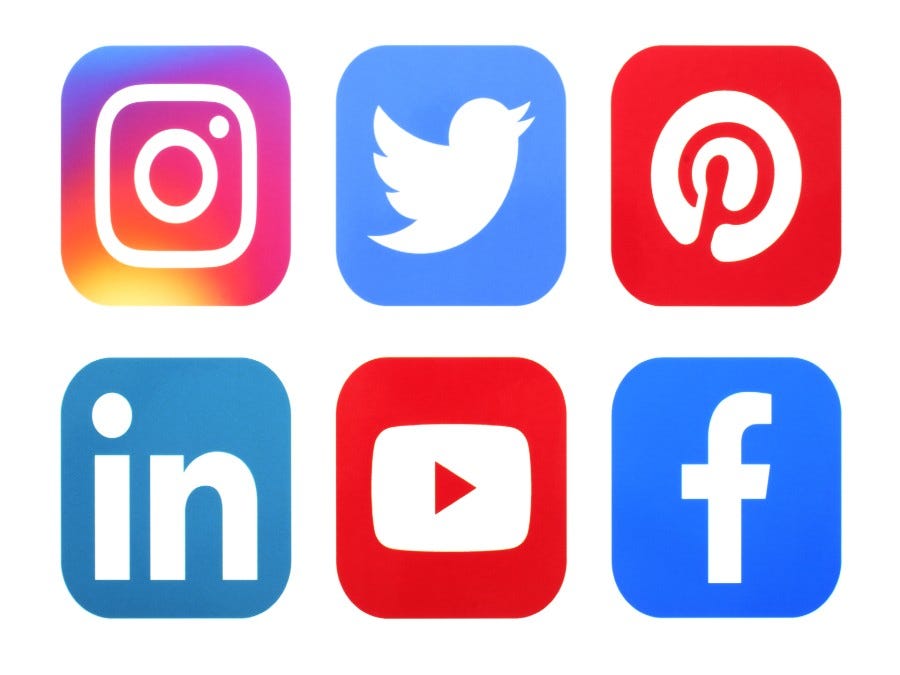 Keep up to date with my new content:
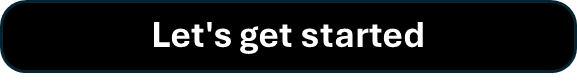